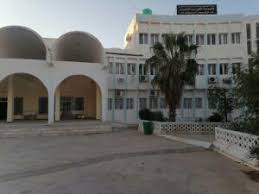 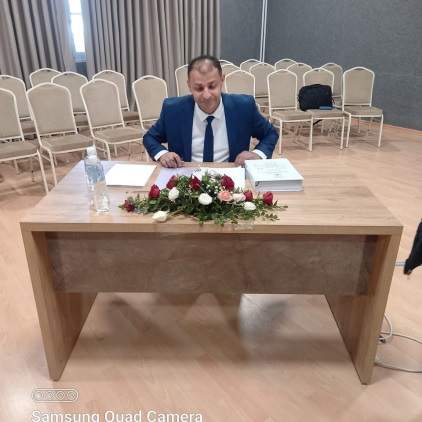 الجمهورية الجزائرية الديمقراطية الشعبيةوزارة التعليم العالي والبحث العلمي   جامعة التكوين المتواصلفرع الوادي
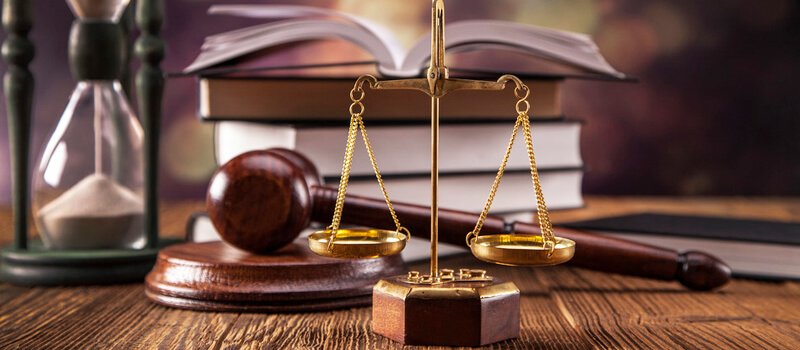 مقياس:
المنهجية القانونية
Méthodologie juridique
  (محاضرة )
يوم الثلاثاء: من الساعة: 17:00-18:30  ليسانس: حقوق السنة الجامعية: 2024-2025
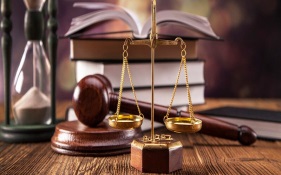 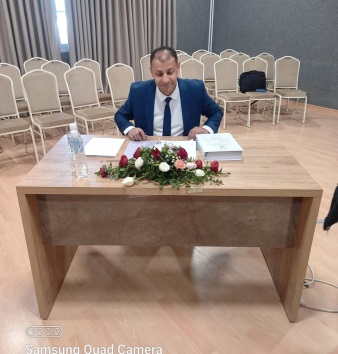 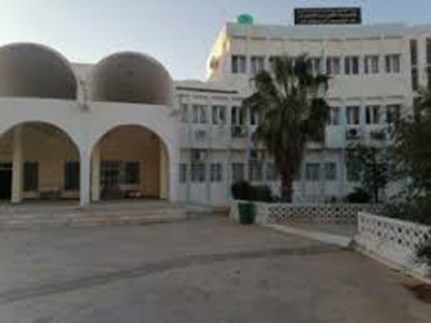 د. فؤاد العربي قدوريDr.FOUAD LARBI GUEDDOURI.
gueddouri.fouad@yahoo.com.


gueddouri39037@gmail.com

Facebook   FOUAD LARBI GUEDDOURI


X:  FOUAD LARBI GUEDDOURI


Tel:213780368408
أستاذ مؤقت، جامعة الشهيد حمه لخضر الوادي.                                       منذ2016 الى يومنا هذا
-دكتور في القانون الخاص .
متزوج واب لخمسة أطفال.
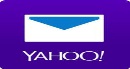 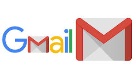 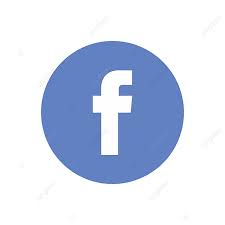 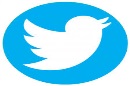 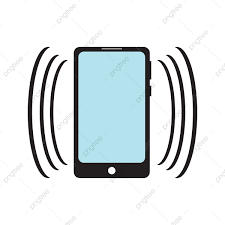 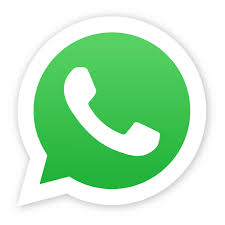 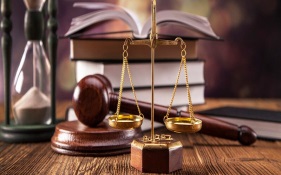 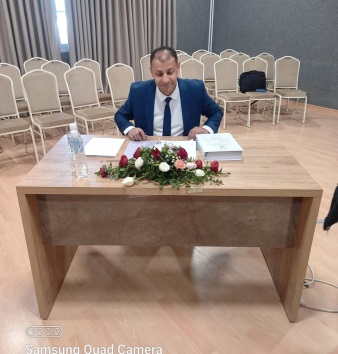 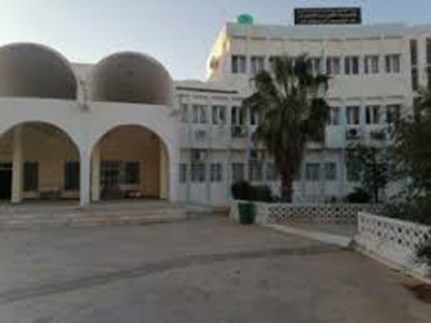 المراجع
1-علي مراح، منهجية التفكير القانوني نظريا وعلميا، ديوان المطبوعات الجامعية، الجزائر،2004.
2-طاهر حسو الزيباري ، أساليب البحث العلمي في علم الاجتماع ، الطبعة الأولى ، المؤسسة الجامعية للدراسات والنشر والتوزيع ، بيروت ، 2011.
3-لحسين بن شيخ أث ملويا، حوليات القانون، اعمال تطبيقية، دار الهدى/ عين مليلة،2012،
1- F. Terré, Introduction générale au droit, Dalloz, 1979.
2- Gérard Cornu, Droit Civil, Introduction, Personnes, Biens, Montchrestien, 2000.
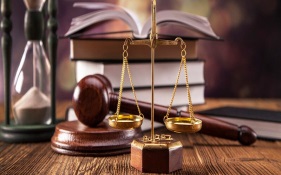 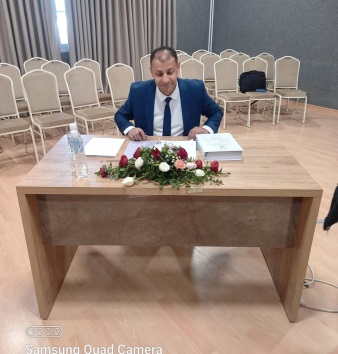 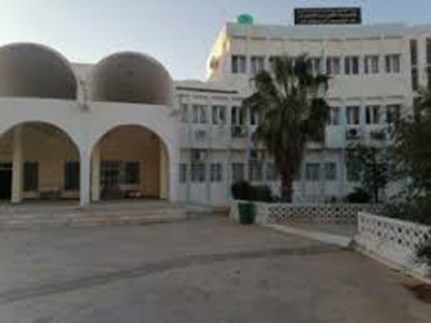 تقديم المقياس :
تعتبر مادة المنهجية الطريقة العلمية في البحث العلمي، تهدف الى 
تمكين الطالب الجامعي من التفكير العقلاني المتبع لتقصي الحقائق وإدراك المعارف، التي تتطلب ترتيب الأفكار ووضع الفرضيات وإخضاعها للتحليل بما يضمن الوصول إلى نتائج معرفية جديدة، وبالتالي فهي تصوب وتوضح طريق الوصول إلى العلم والمعرفة بمباشرة الموضوع بشكل مختصر وسليم.
الأهداف التعليمية العامة :
تعليم الطالب كيفية التفكير العقالني المتبع لتقصي الحقائق وإدراك المعارف، والتي تتطلب ترتيب الألفكار وعقلنة الفرضيات وإخضاعها لالمتحان والتحليل، بما يضمن الوصول إلى نتائج معرفية جديدة، وبالتالي فهي تصوب وتوضح طريق الوصول إلى العلم والمعرفة، لأنها تتيح مباشرة الموضوع بشكل مختصر وسليم. وفي نهاية هذا الدرس سيكون الطالب قادرا على :
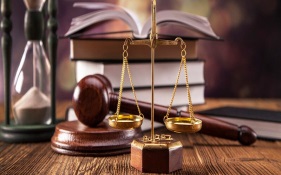 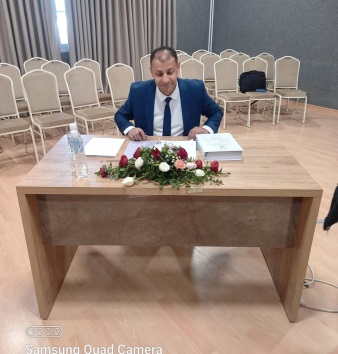 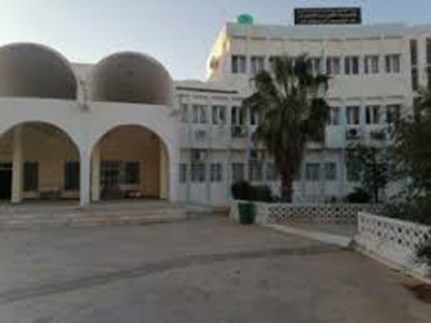 الأهداف التعليمية العامة :
- اختيار موضوع البحث وصياغة عنوانه وكتابة مقدمته بعناصرها.
- التعرف على المناهج المختلفة والقدرة على اختيار المناهج المناسبة لموضوع الدراسة وكذا التعليق على القرارات والأحكام القضائية والنصوص الفقهية والتشريعية.
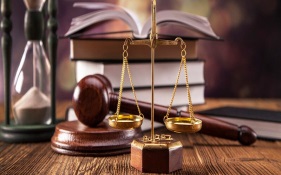 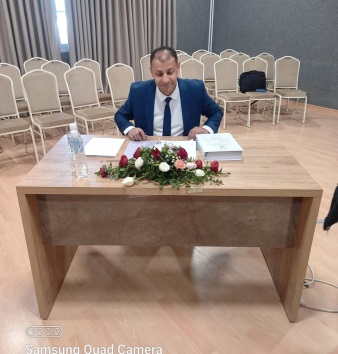 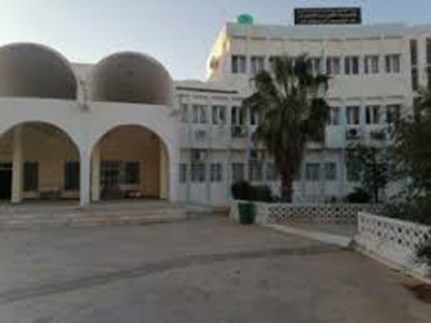 - معرفة اصل القانون.

- الغرض من وجوده.

- علاقته بالعلوم الاخرى.
المقطع الاول : أصول القانون ومقاصده  :
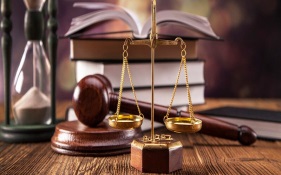 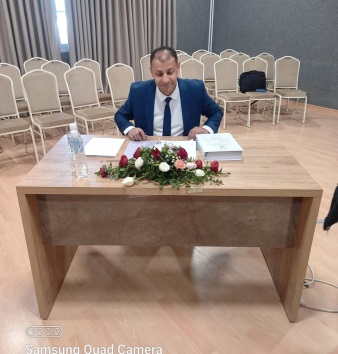 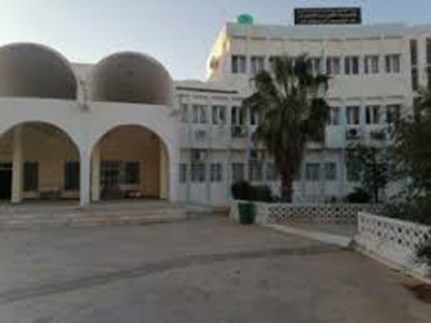 المقطع الثاني  :
المقطع الثاني : المذاهب الشكلية والموضوعية والمختلطة

- التمييز بين المذاهب لمعرفة أصل وجود القانون.

- التعرف على المذاهب الأقرب للواقع.
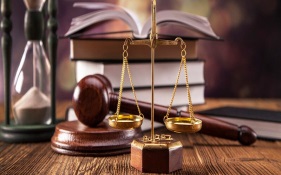 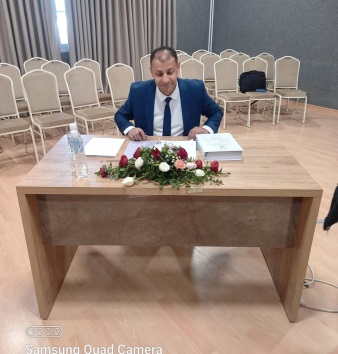 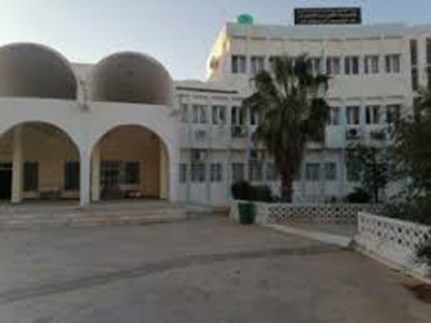 الأهداف التعليمية  :
المقطع الثالث : الاتجاهات الحديثة للسياسات التشريعية

- معرفة عناصر المكونة للقاعدة القانونية والعوامل المحاطة بها.

- أسس قيام الدولة الحديثة.
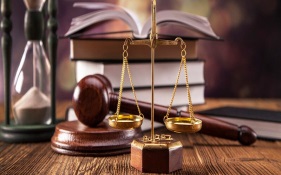 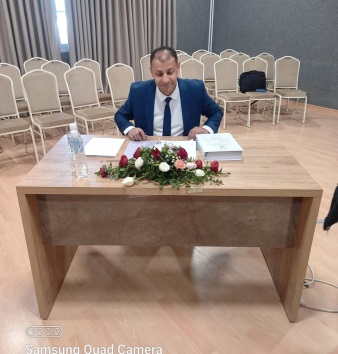 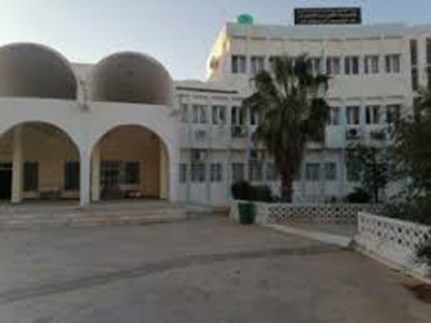 - المقصود بتفسير القانون.

- أنواع التفسير، تشريعي، قضائي، فقهي.

- طرق أو كيفيات تفسير النصوص القانونية.
المقطع الرابع : تفسير القانون:
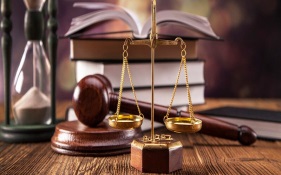 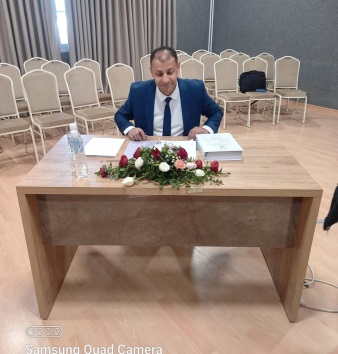 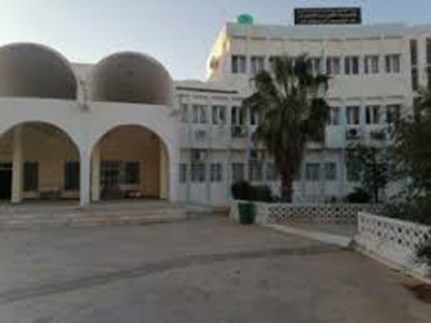 محتوى الدرس:
تمحور محتوى الدرس حول المقاطع الآتية : 

المقطع الأول : أصول القانون ومقاصده.

المقطع الثاني : المذاهب الشكلية والموضوعية والمختلطة.

المقطع الثالث : الاتجاهات الحديثة للسياسات التشريعية.

المقطع الرابع : تفسير القانون..
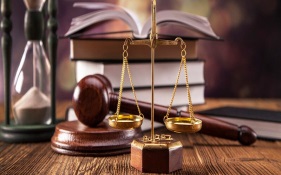 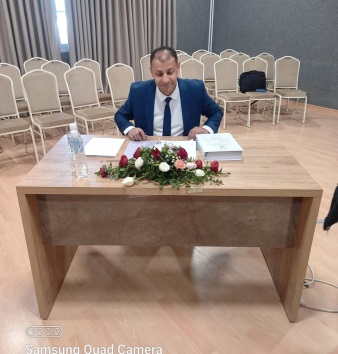 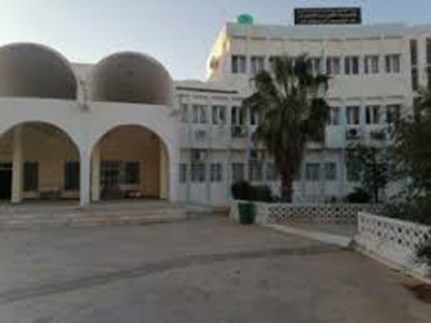 منهجية البحث القانوني
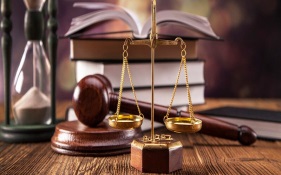 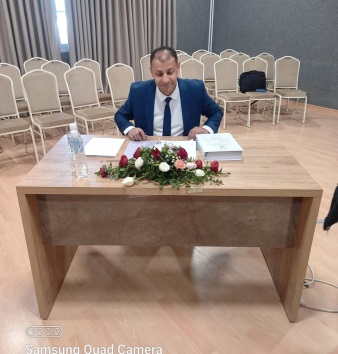 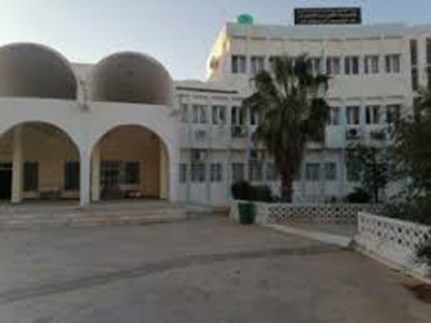 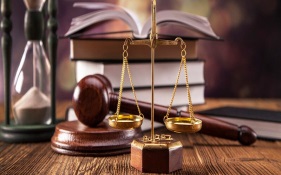 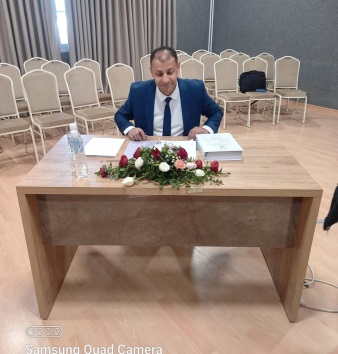 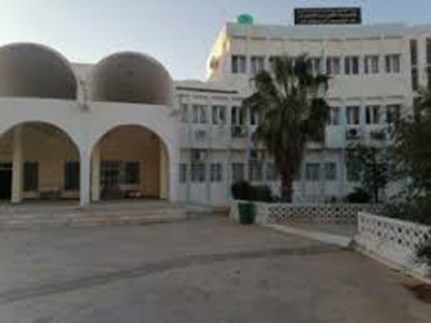 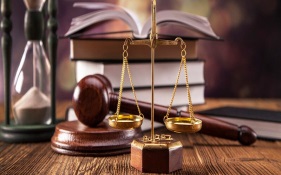 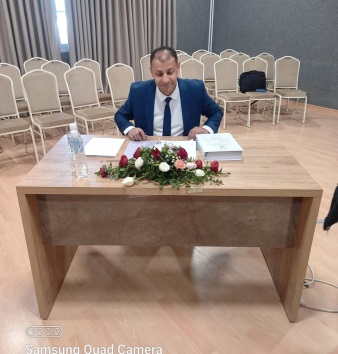 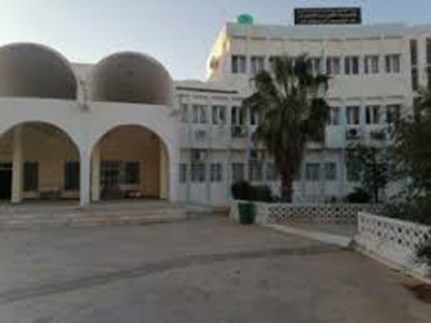 المقطع 01 : 
أصول القانون ومقاصده
الأهداف :
 : في نهاية هذا المقطع يكون بإمكان الطالب
- معرفة اصل القانون
- الغرض من وجوده.
- علاقته بالعلوم الاخرى
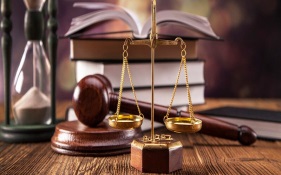 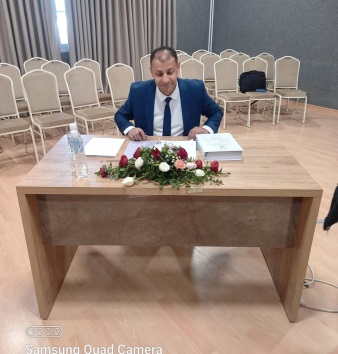 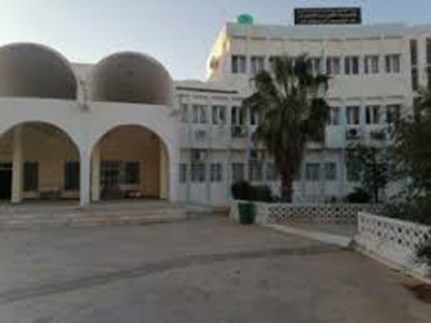 البحث في أصول القانون ينبري على أسلوبين:
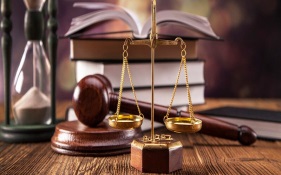 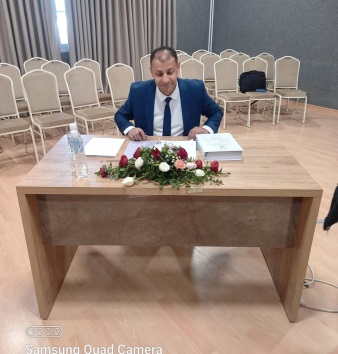 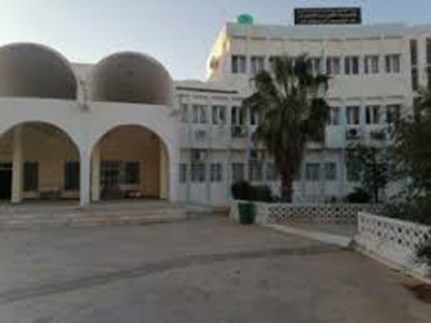 أولاً: فلسفة القانون
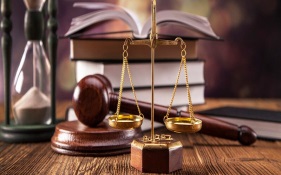 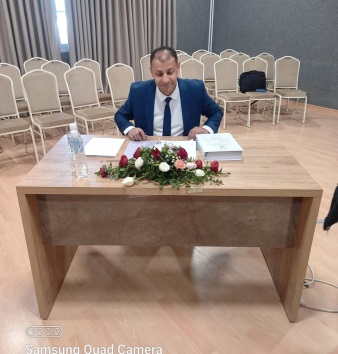 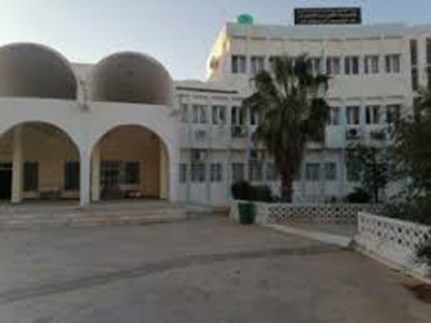 مفهوم القانون
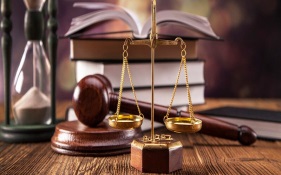 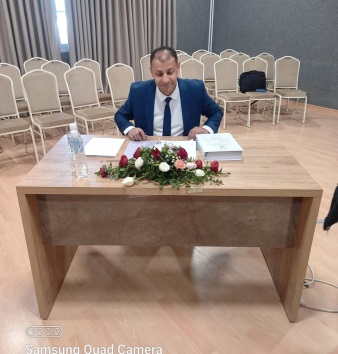 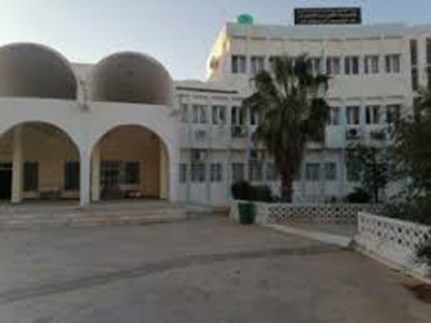 تعريف القانون لغويا
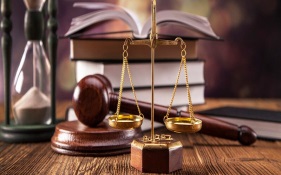 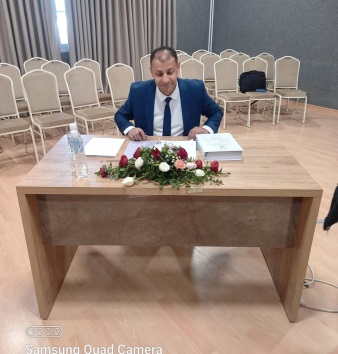 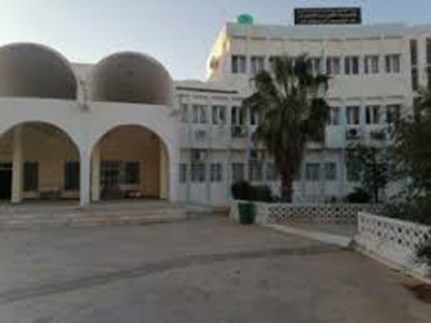 تعريف القانون اصطلاحا
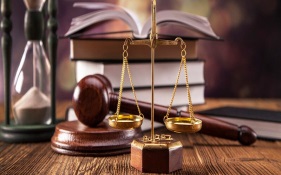 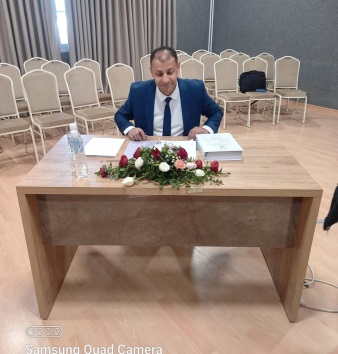 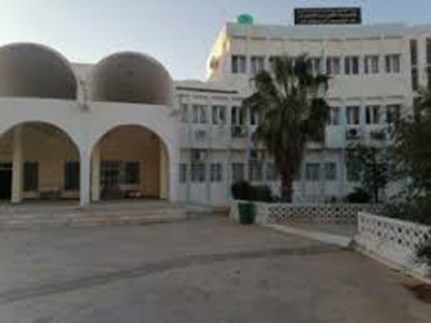 خصائص القانون
إنها قاعدة سلوك
إنها قاعدة عامة ومجردة
إنها قاعدة اجتماعيه
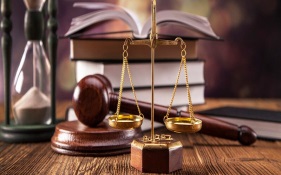 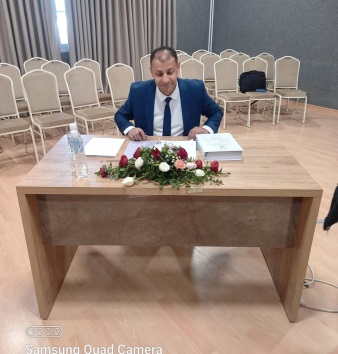 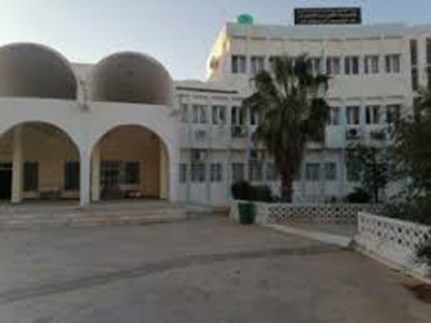 العادات
القاعدة القانونية قاعدة ملزمة لا يجوز الاتفاق على مخالفتها.
 بينما العادات غير ملزمة, 
والقاعدة القانونية يترتب على مخالفها جزاء مادي من قبل السلطة العامة بينما العادات لا.
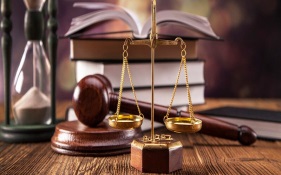 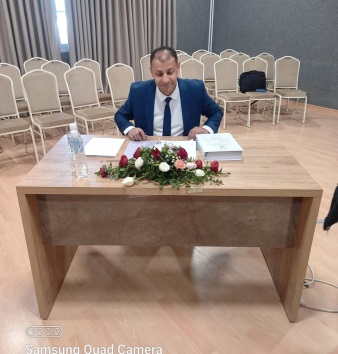 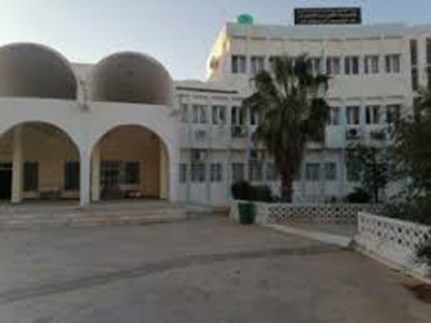 الأخلاق
تختلف القواعد القانونية عن قواعد الأخلاق من حيث الغرض،
ومن حيث النطاق فمن حيث الغرض فان غرض القانون تحقيق غاية نفعية وهي ضبط سلوك الأفراد وحفظ نظام المجتمع
 أما الأخلاق فغرضها توجيه الأفراد نحو الكمال، فهي تأمر بالخير وتنهي عن الشر ، 
ومن حيث النطاق إن دائرة الأخلاق أوسع من دائرة القانون، كما أن القانون لا ينظر إلا الى الاعمال الظاهرة للفرد ولا يهتم بالنوايا والمقاصد.
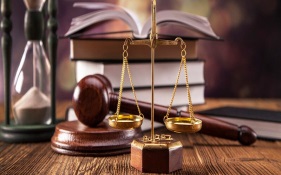 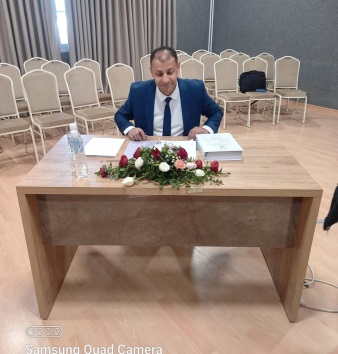 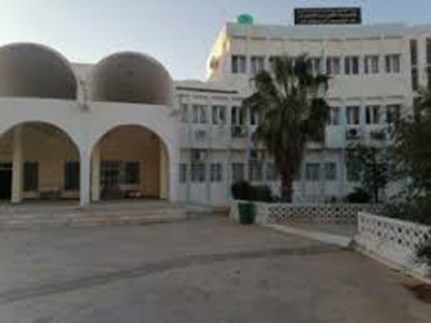 الدين
القواعد الدينية أوسع نطاقاً من قواعد القانون.
 حيث أن القواعد الدينية تنظم علاقة العبد بربه وكذلك تنظم علاقة العبد بنفسه 
أما القواعد القانونية الوضعية تتناول الأحكام الدنيوية فقط بالتالي القانون فقط يهتم بالسلوك الظاهر ولا يهتم بالنوايا والمقاصد إلا بالقدر الذي أظهره الشخص، 
أما من حيث الجزاء فالدين يُقرر جزاءات آجلة بينما يقتصر القانون على الجزاءات العاجلة فقط التي توقع جبراً على مخالفها.
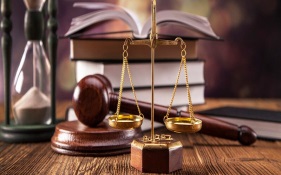 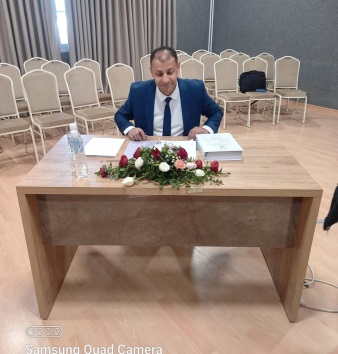 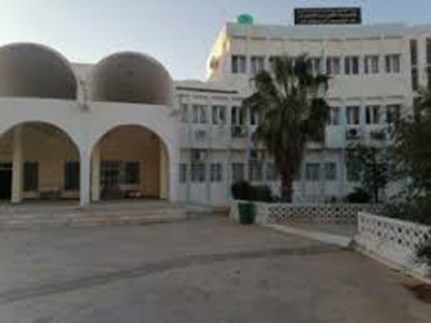 أقسام القانون
أولا: من حيث موضوع وعلاقات التي ينظمها القانون
قانون خاص
قانون عام
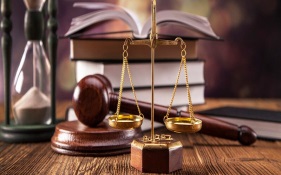 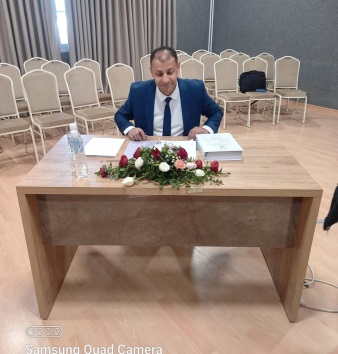 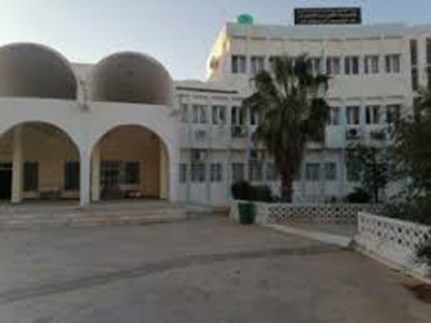 القانون العام
هو مجموعة القواعد القانونية التي تنظم العلاقات بين الدول نفسها أو بين الدولة والأفراد باعتبارها صاحبة السلطة والسيادة.
 وفروع القانون العام: هي القانون الدولي العام، والقانون الدستوري، والقانون الإداري، والقانون المالي، وقانون العقوبات، والقانون الاجتماعي.
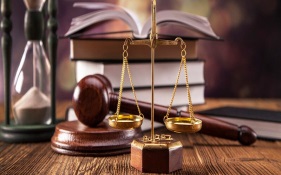 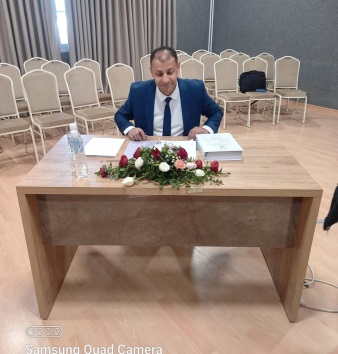 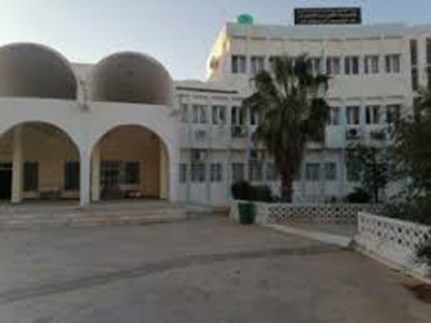 القانون الخاص
هو مجموعة القواعد التي تُنظم العلاقات بين الأفراد، أو بين الدولة والأفراد بحيث لا تكون الدولة في هذه العلاقة صاحبة السلطة والسيادة .
 وفروع القانون الخاص هي: القانون المدني، والقانون التجاري، وقانون الاسرة ، والقانون البحري، والقانون الجوي وقانون العمل، والقانون الدولي الخاص .. الخ.
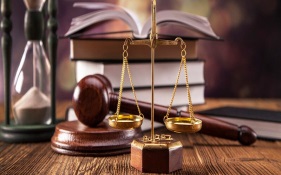 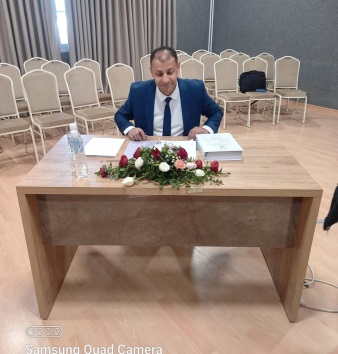 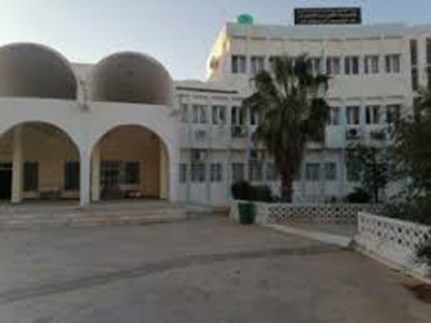 أقسام القانون
من حيث قوة الزامها
قواعد آمرة
قواعد ملزمة
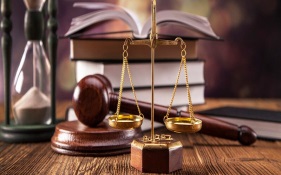 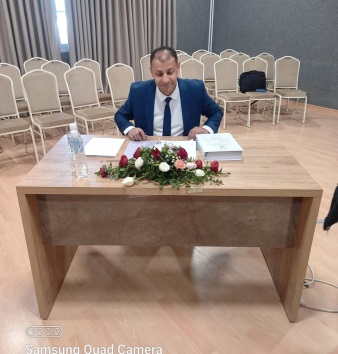 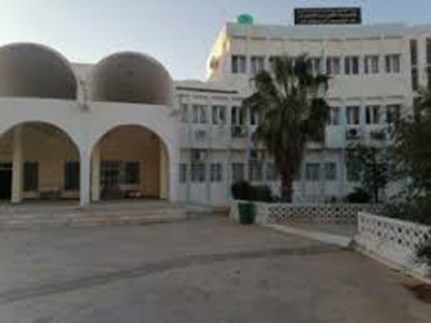 اقسام القانون
القواعد الاجرائية
القواعد الموضوعية
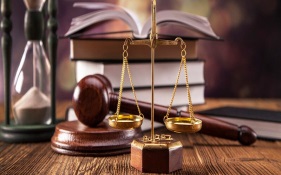 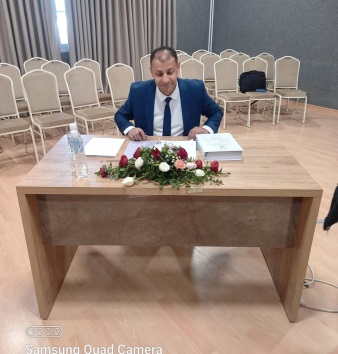 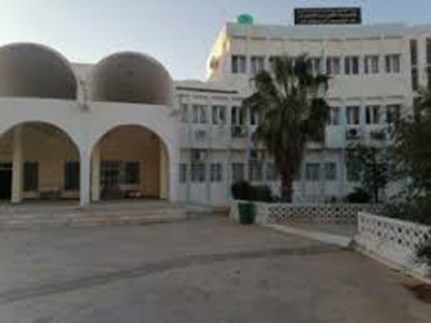 القواعد الموضوعية
هي التي تضع تنظيماً موضوعياً للعلاقات القانونية، فهي تبين الحقوق والواجبات كقواعد القانون المدني والقانون التجاري والقانون الدستوري.
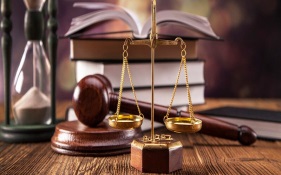 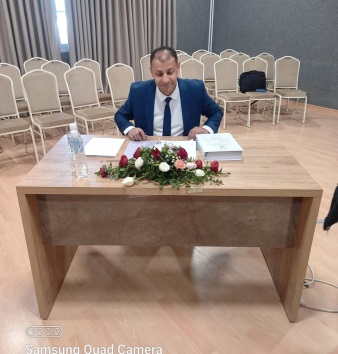 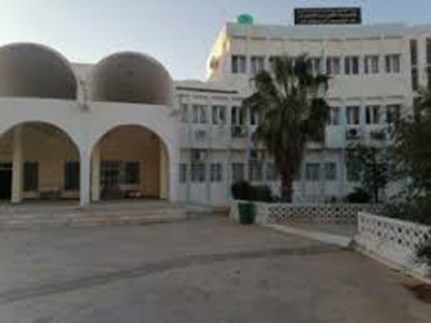 القواعد الاجرائية
هي: التي تبين الإجراءات التي يجب إتباعها للوصول الى احترام القواعد الموضوعية.
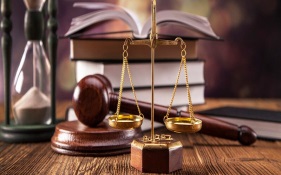 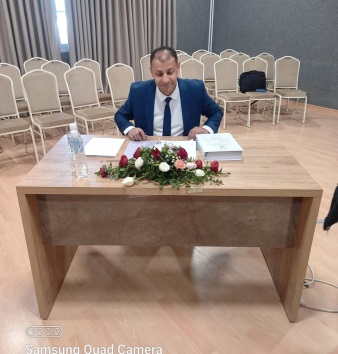 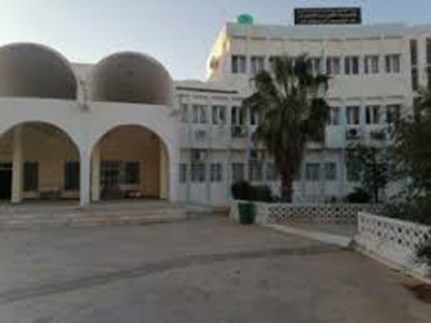 انتهى